Forum Historia
1
IV Uusi aika koittaa - Eurooppa purjehtii johtoon
Taitoaukeama: Kuvatehtävä
Forum Historia 1
2
Taitoaukeama: Kuvatehtävä
Ohessa on italialaisen Cesare Ripan kuvaus Euroopasta ja Amerikasta vuonna 1603.
Miten Euroopan herruutta ja ylivoimaa yritetään kuvissa todistella? (5 p)
Mitä lähdekriittisiä asioita kuvan tulkinnassa tulee huomioida? (5 p)
Millä tavalla löytöretket vaikuttivat Eurooppaan uuden ajan alkupuolella? (10 p)
Forum Historia 1
3
a) Miten Euroopan herruutta ja ylivoimaa yritetään kuvissa todistella? (5 p)
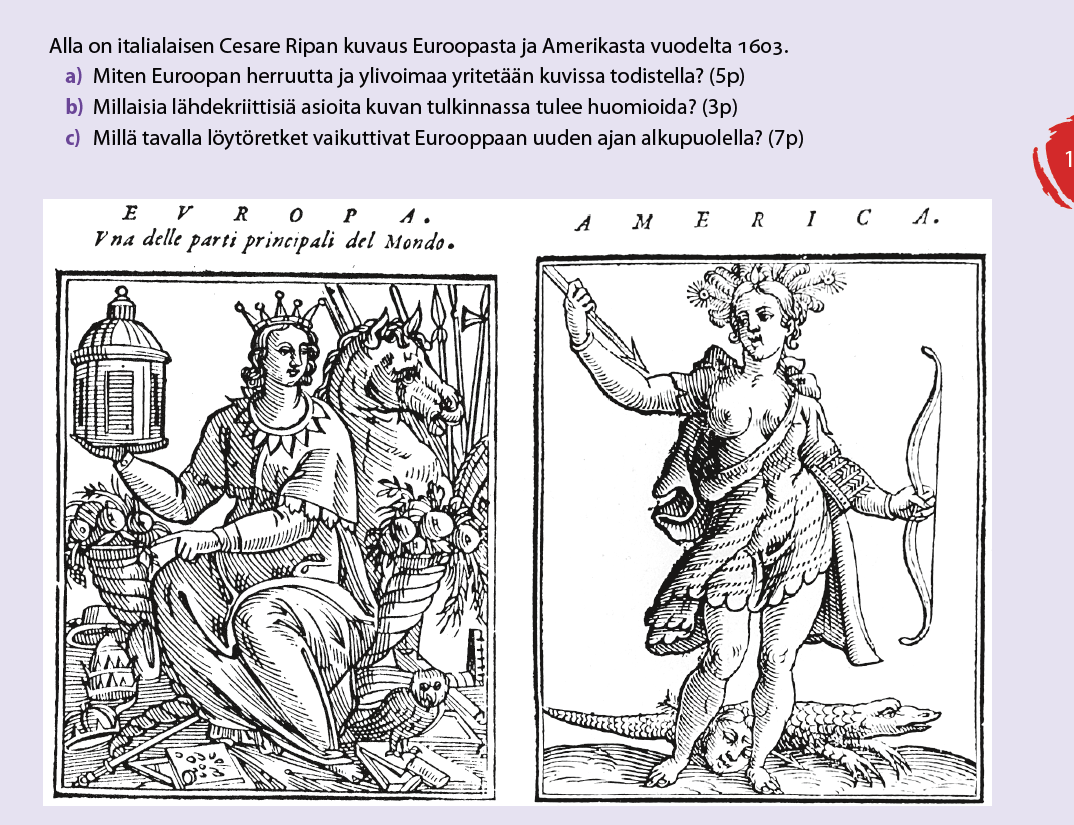 Forum Historia 1
4
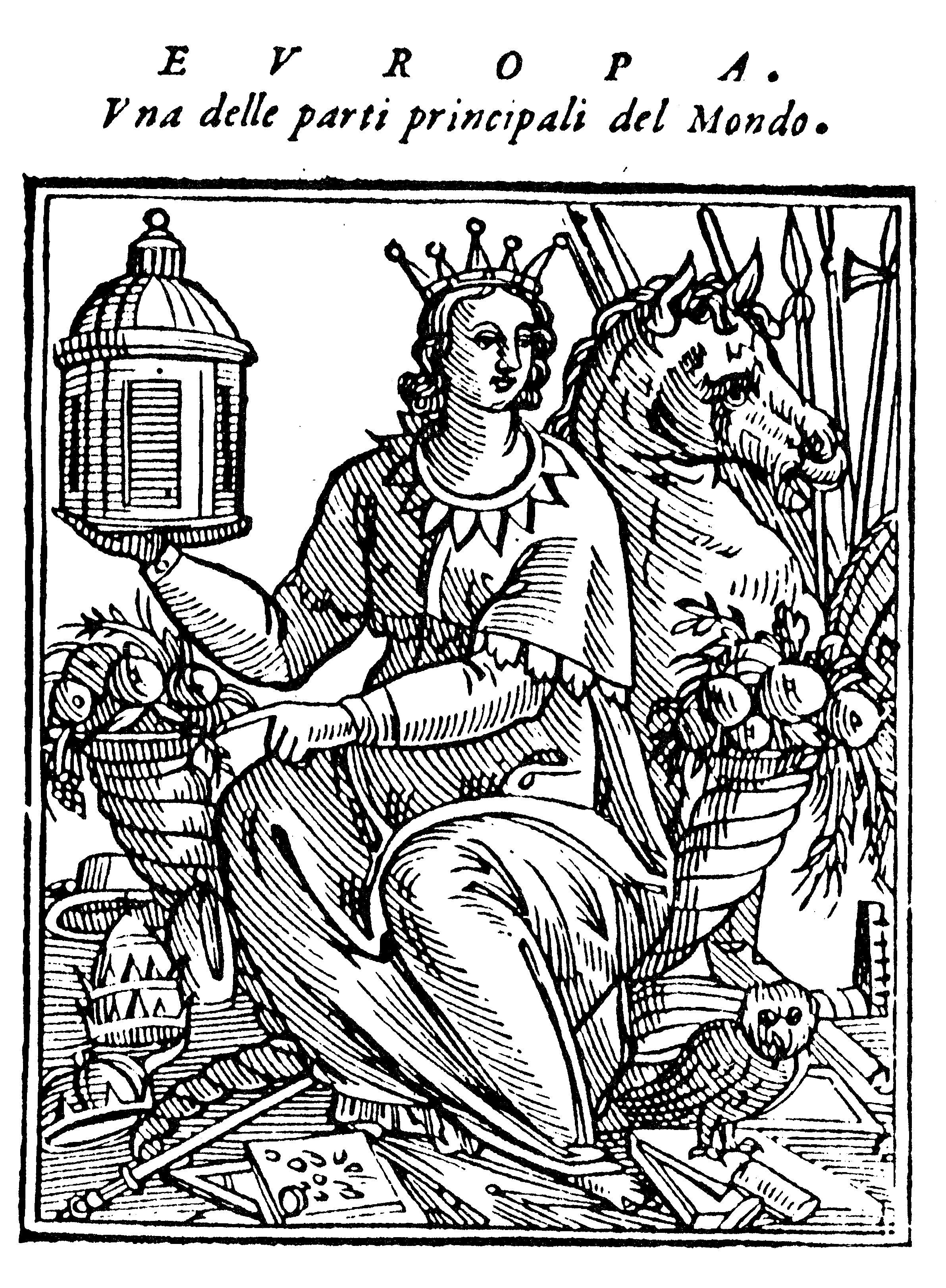 Eurooppa esitetään vauraana ja kehittyneenä, Amerikka köyhänä ja alkukantaisena.
Eurooppalaisen viisautta ja sivistystä symboloivat pöllö ja viivaimet hahmon jalkojen juuressa.
Vaurauden symboleina ovat runsaudensarvet sekä hieno vaatetus.
Voimaa ja hallitsemista ilmentävät aseet, ratsu sekä kruunu.
Forum Historia 1
5
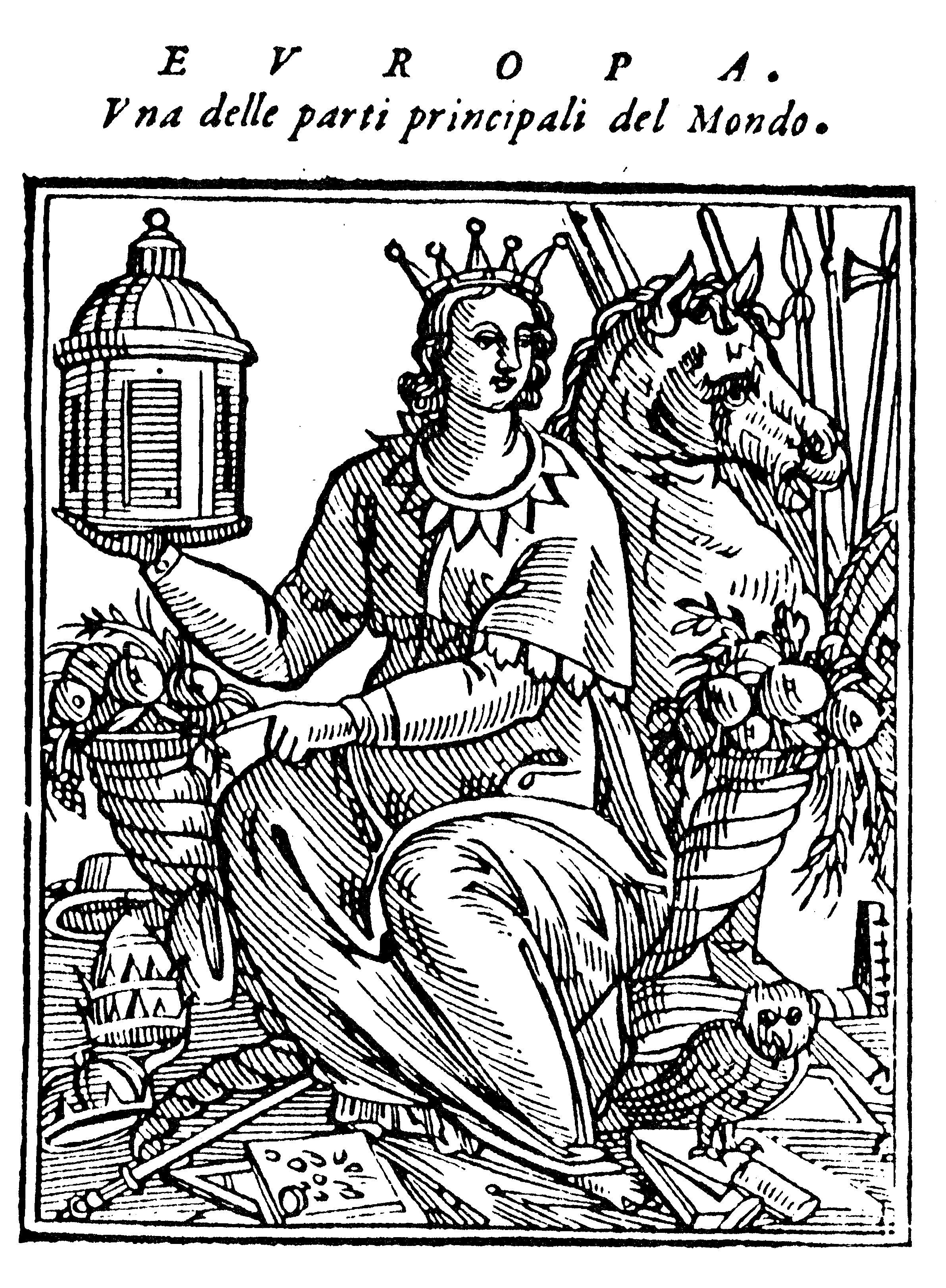 Kulttuuria ja taiteita kuvastavat maassa olevat piirustus ja taulujen raamit.
Eurooppa-neidon kädessä olevan rakennuksen voi tulkita esimerkiksi kirkoksi, yliopistoksi tai arkkitehdin malliksi.
Kuvateksti Euroopan kuvassa korostaa, että Eurooppa on tärkeä alue maapallolla.
Forum Historia 1
6
Amerikka esitetään puolivillinä ja alkukantaisena.
Sen alkukantaisuutta lisää puolialastomuus.
Liskoeläin symboloi maanosan vaarallisuutta ja eläimellisyyttä.
Amerikan sotavarustus on vaatimatonta.
Hahmon jalkojen välissä oleva nuolen lävistämä ihmispää viittaa väkivaltaan ja kannibalismiin.
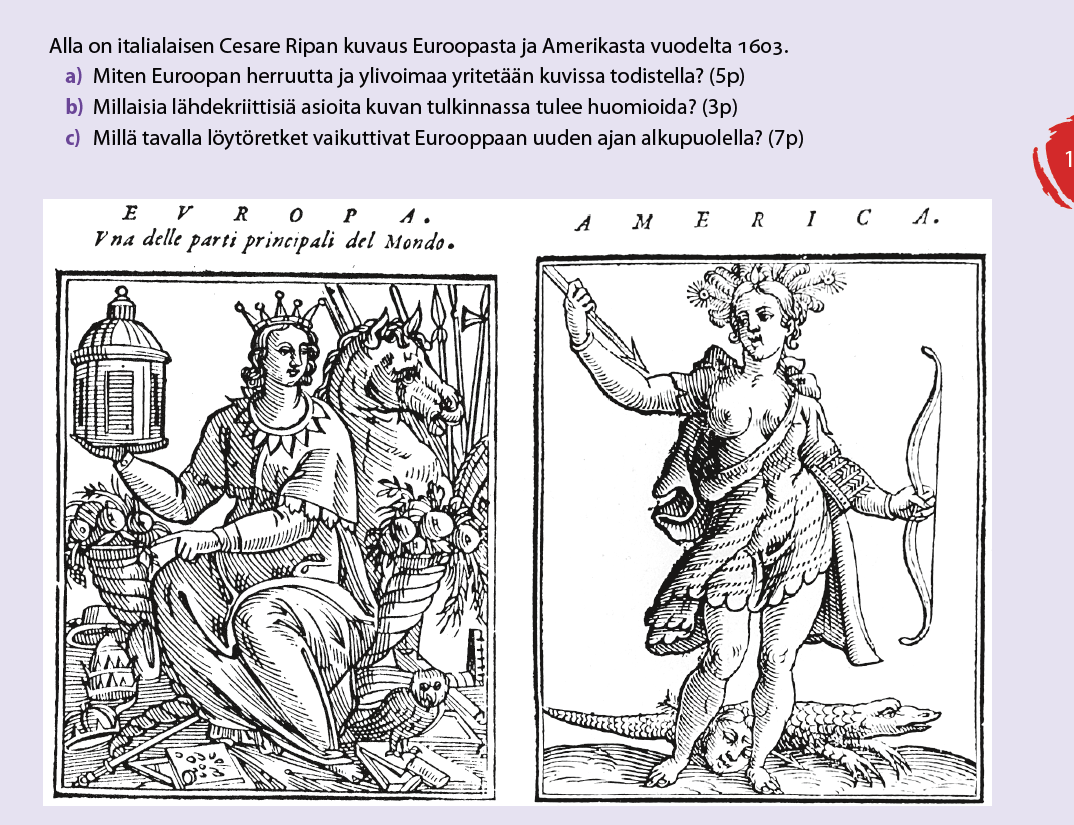 Forum Historia 1
7
b) Mitä lähdekriittisiä asioita kuvan tulkinnassa tulee huomioida? (5 p)
Kuvat on tehty löytöretkien jälkeen vuonna 1603, jolloin tietoisuus muista kansoista lisääntyi.
Kuvat on tehnyt italialainen Cesare Ripa, ja hänen kuvauksensa on hyvin Eurooppa-keskeinen.
Kuvissa luodaan Euroopasta edullinen kuva.
Tekijä ei ole ilmeisesti itse käynyt Amerikassa, vaan kuvaus perustuu tarinoihin ja olettamuksiin.
Forum Historia 1
8
c) Millä tavalla löytöretket vaikuttivat Eurooppaan uuden ajan alkupuolella? (10 p)
Eurooppalaiset valtiot valloittivat uusia alueita ja maailmankauppa syntyi. Tällä oli taloudellisia ja yhteiskunnallisia vaikutuksia.

Taloudelliset vaikutukset:
Eurooppa vaurastui.
Eurooppaan tuli paljon kultaa, minkä seurauksena hinnat nousivat.
Eurooppaan tuli paljon uusia ruoka-aineita.
Eurooppa siirtyi johtoasemaan maailmankaupassa.
Eurooppaan kerääntyi pääomia, jotka mahdollistivat teollistumisen.
Forum Historia 1
9
c) Millä tavalla löytöretket vaikuttivat Eurooppaan uuden ajan alkupuolella? (10 p)
Yhteiskunnalliset vaikutukset:
Kuninkaiden asema vahvistui ja seurauksena oli lopulta itsevaltius.
Kansallisvaltiot voimistuivat.
Porvariston asema vahvistui.
Euroopan painopiste siirtyi Länsi-Euroopan ja Atlantin valtameren alueelle.
Forum Historia 1
10